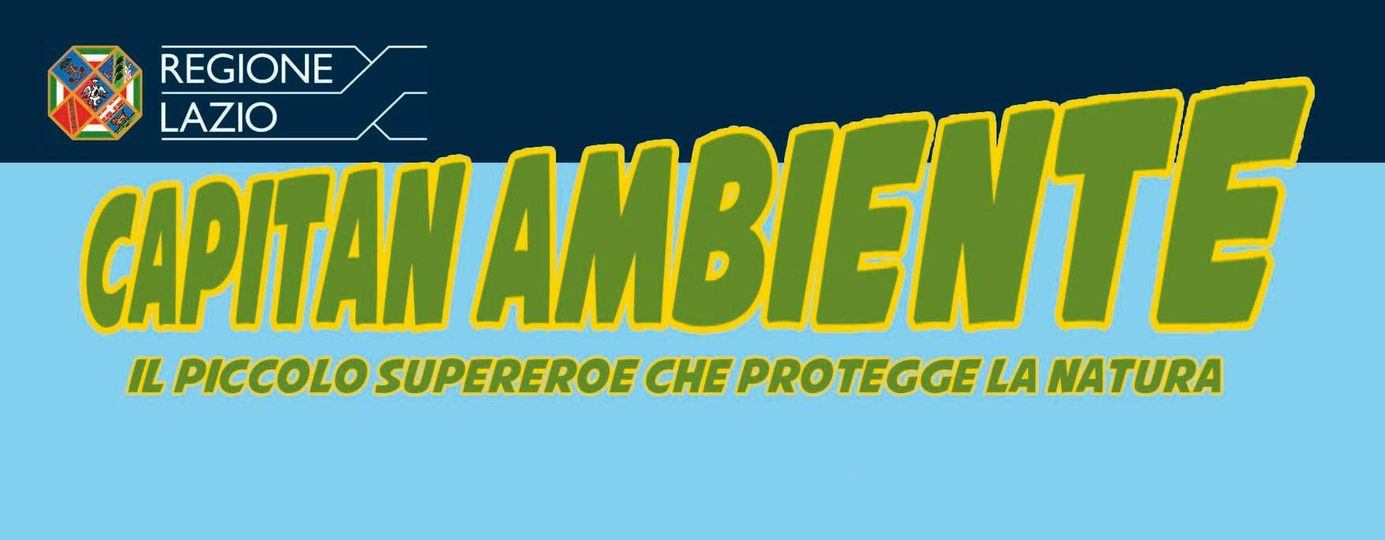 Nel teatro di Castelseprio 9 per conoscere in formato audiovisivo le gesta dell'eroe che salva il mondo dalla plastica
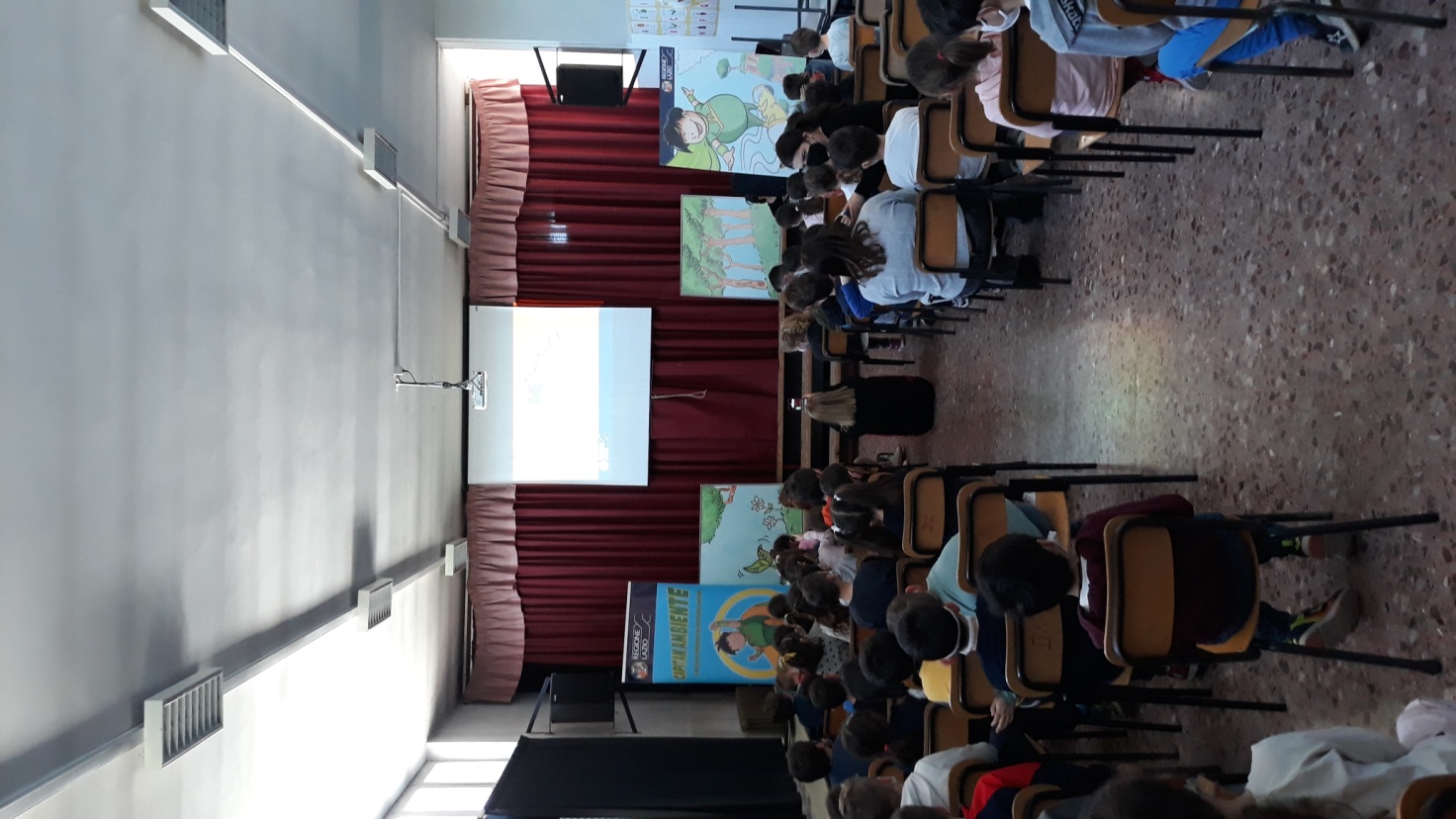 Eccolo! È lui il protagonista del cartone animato…
…che a sorpresa si presenta in carne ed ossa per la gioia di tutti i bambini!
CIAO CAPITAN AMBIENTE!!!